Краснодарский край, Мостовский район, посёлок Мостовской
Муниципальное автономное общеобразовательное учреждение средняя общеобразовательная школа №30 
имени Марины Лаврентьевны Попович поселка Мостовского
муниципального образования Мостовского район
народный кубанский костюм
Автор презентации:
Тельнова Олеся Викторовна 
Класс: 10
2024 год
Народные костюмы в разных странах:
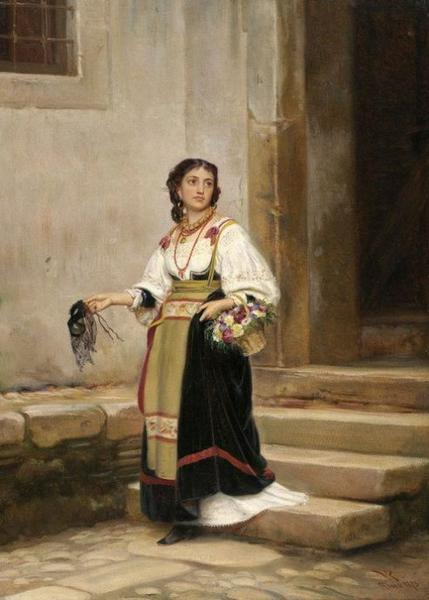 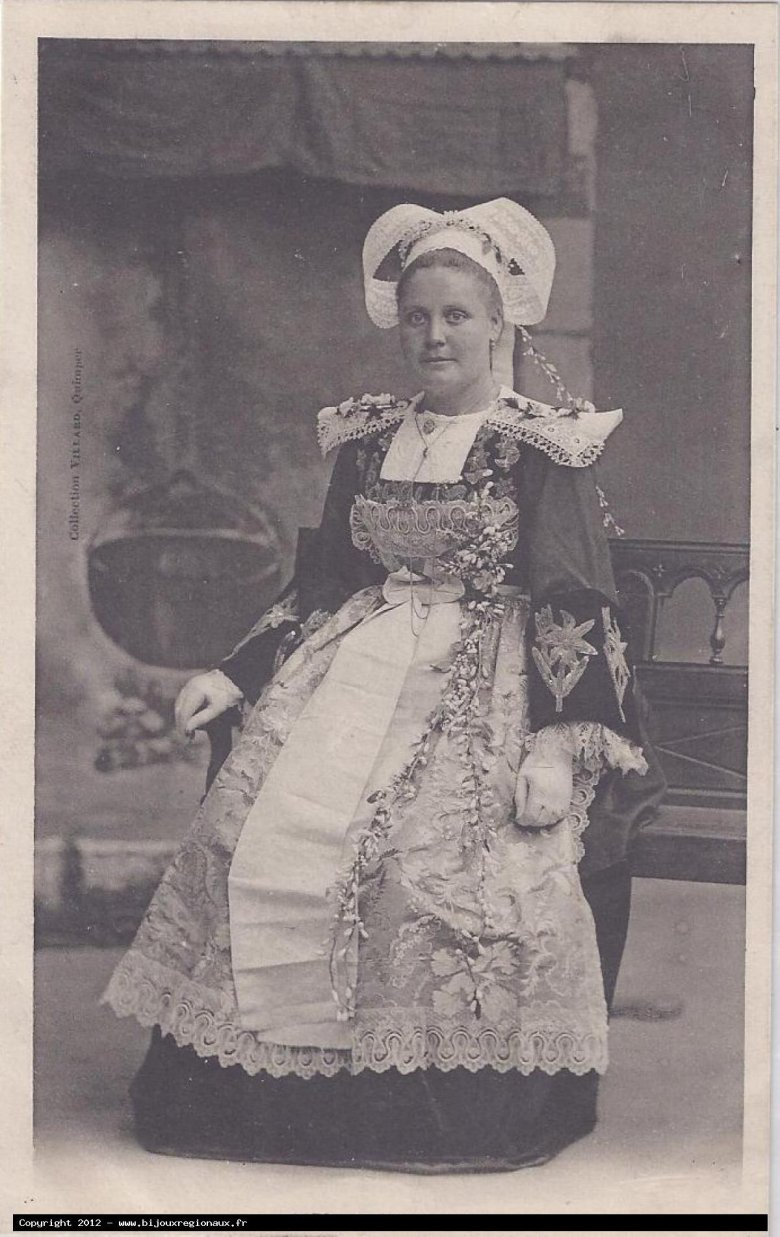 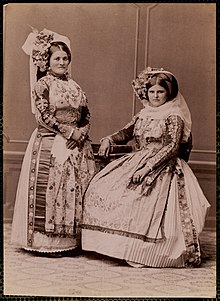 Италия
Франция
Греция
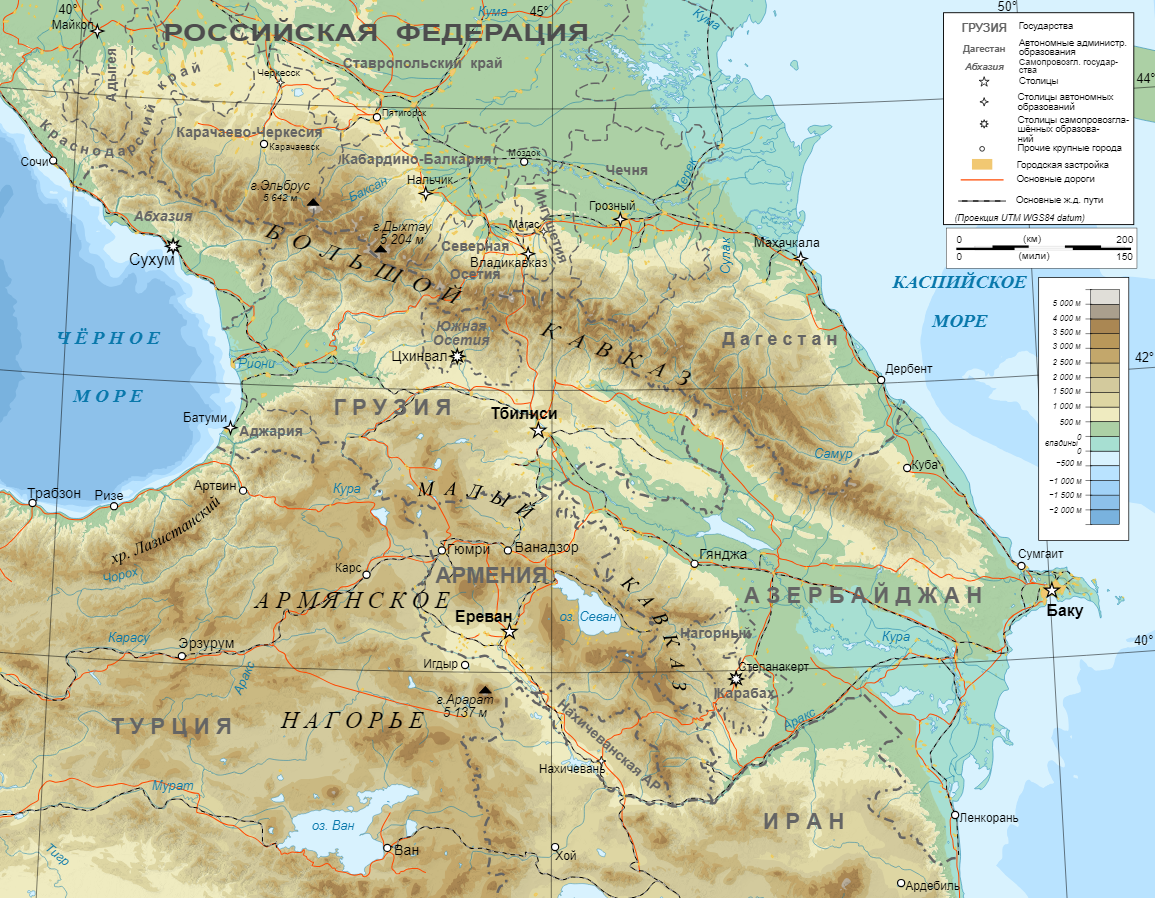 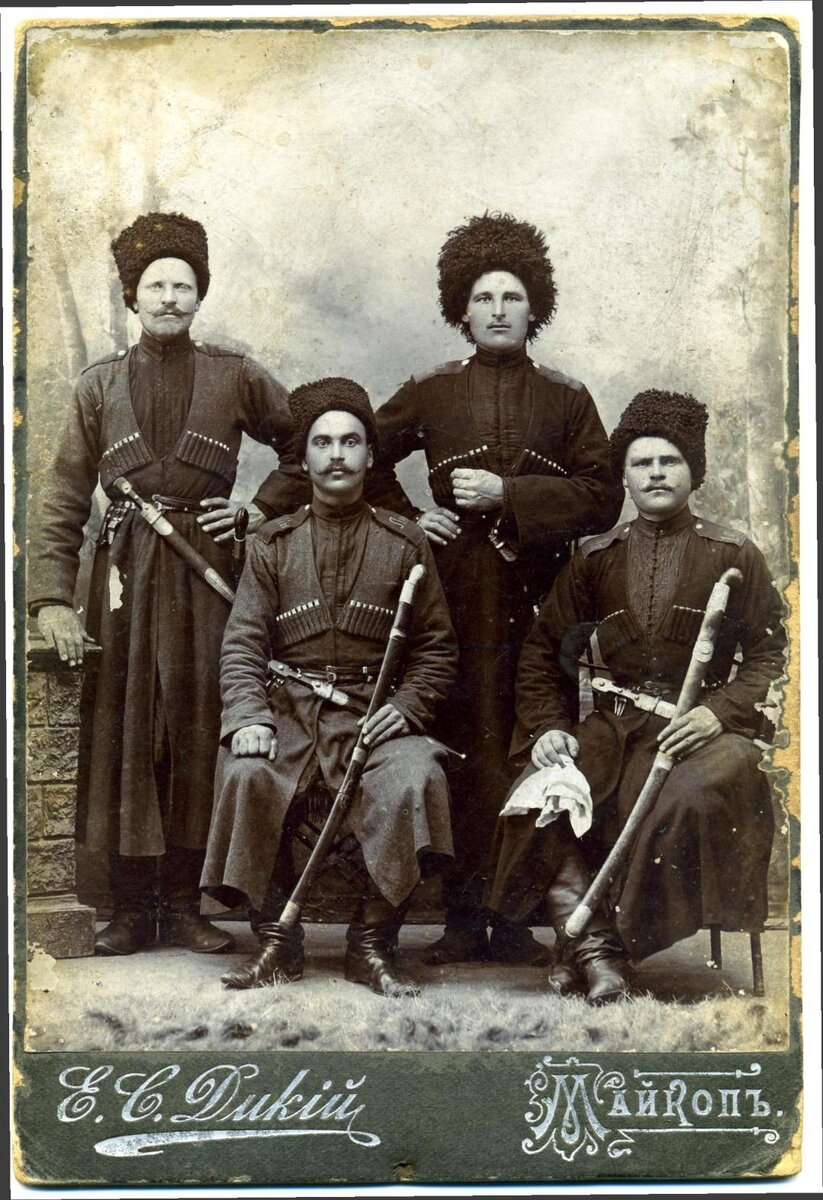 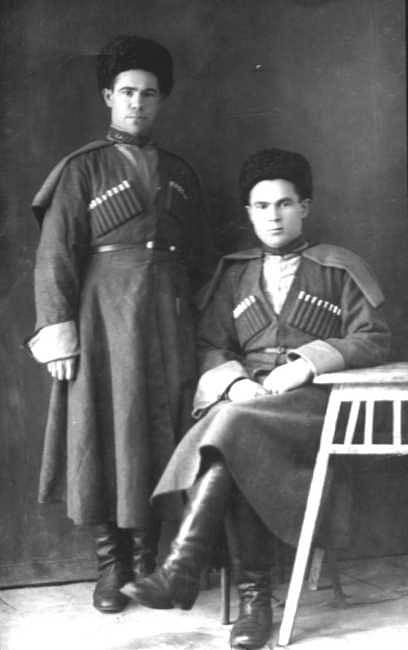 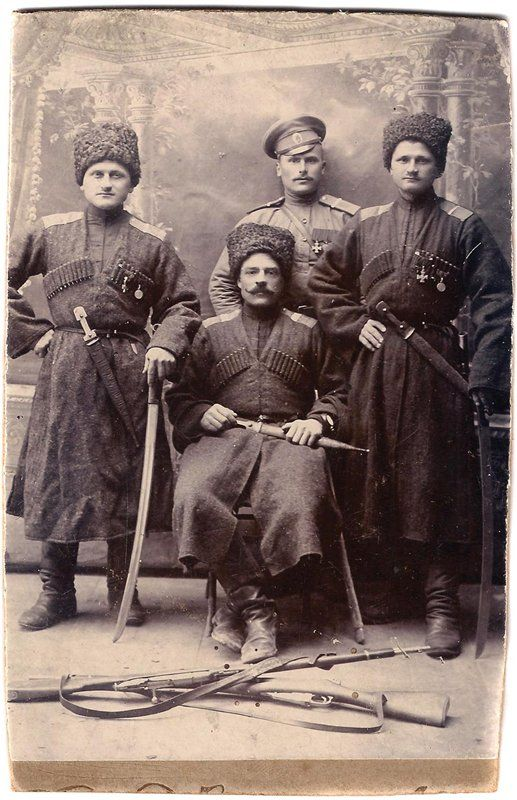 Черкеска
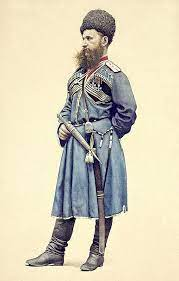 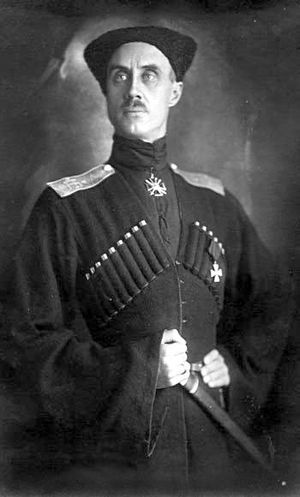 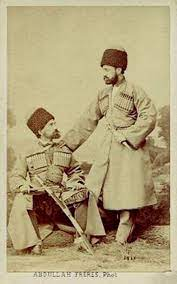 газыри
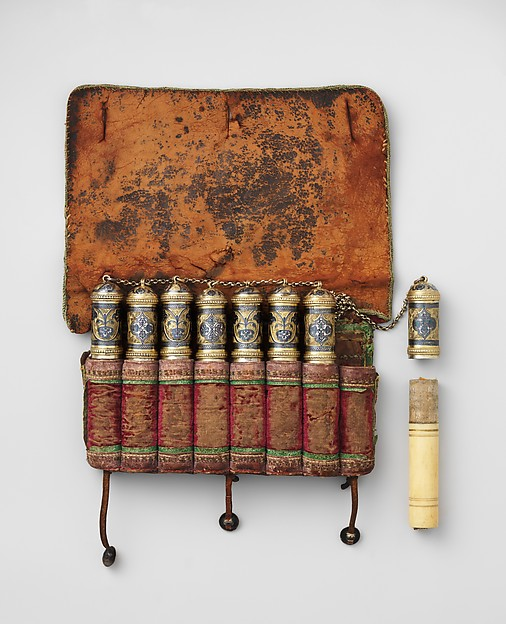 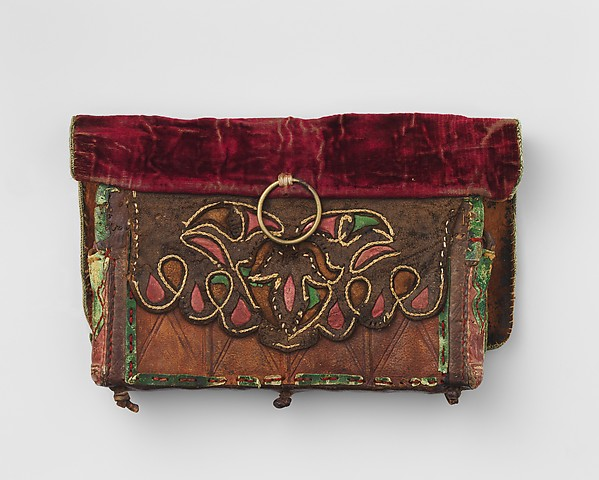 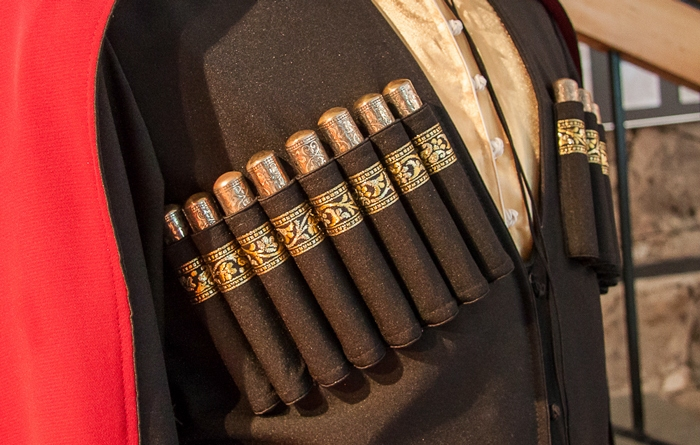 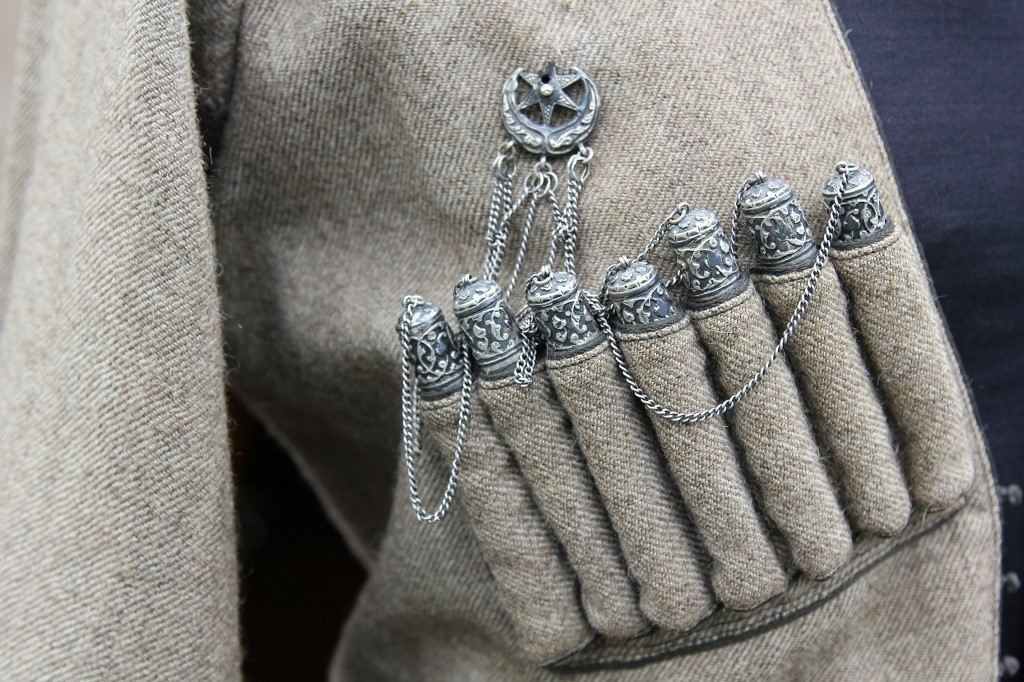 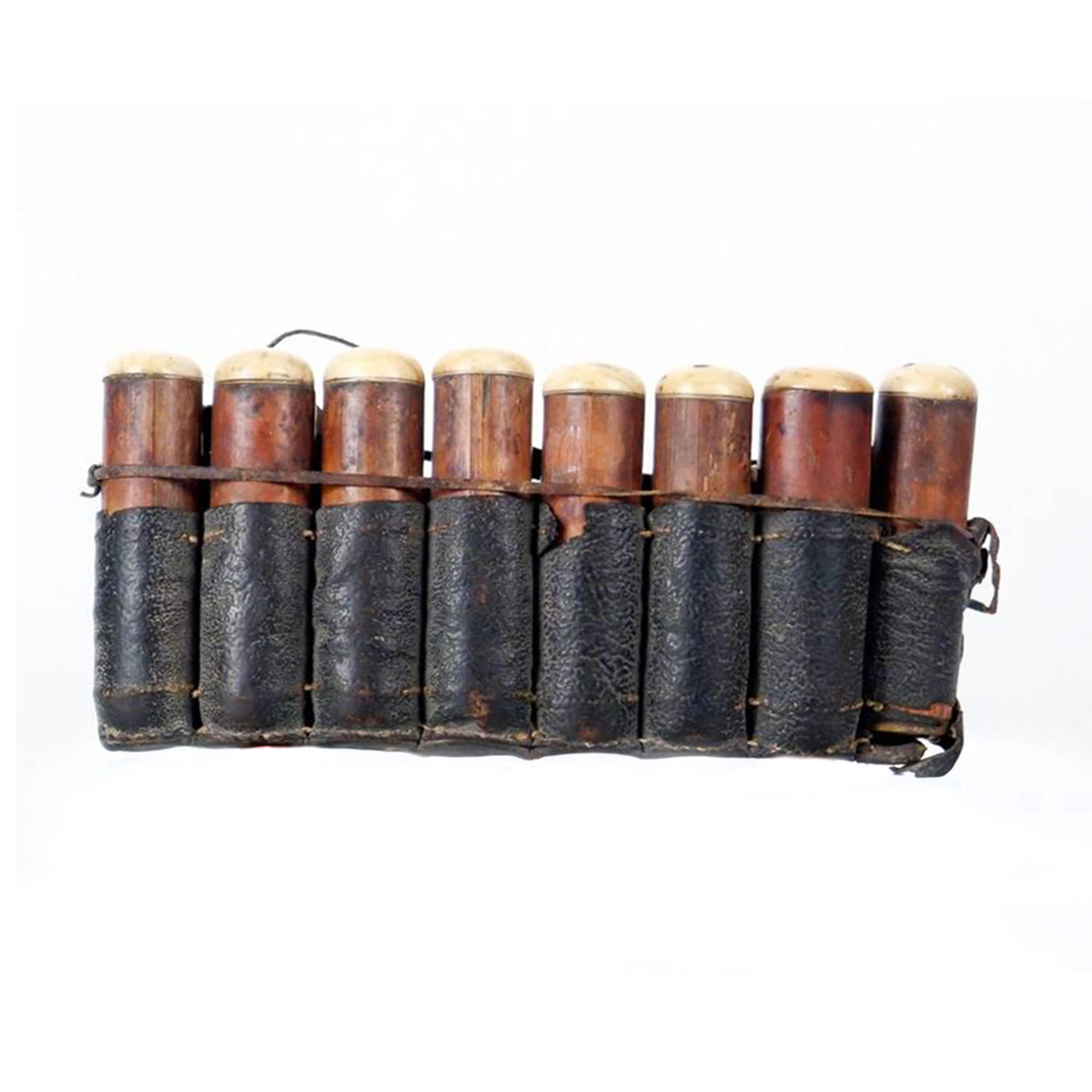 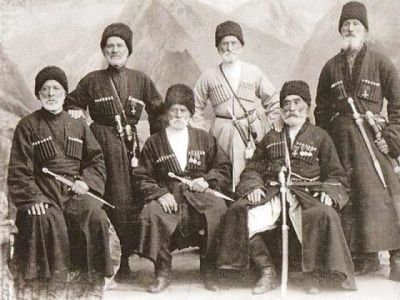 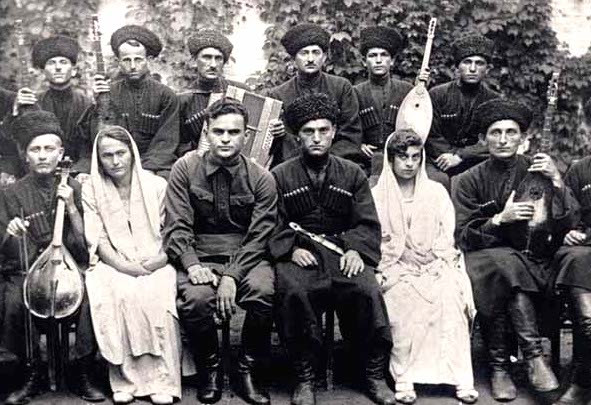 Осетины
Чеченцы
Шаровары
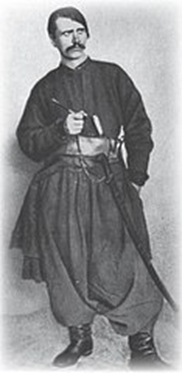 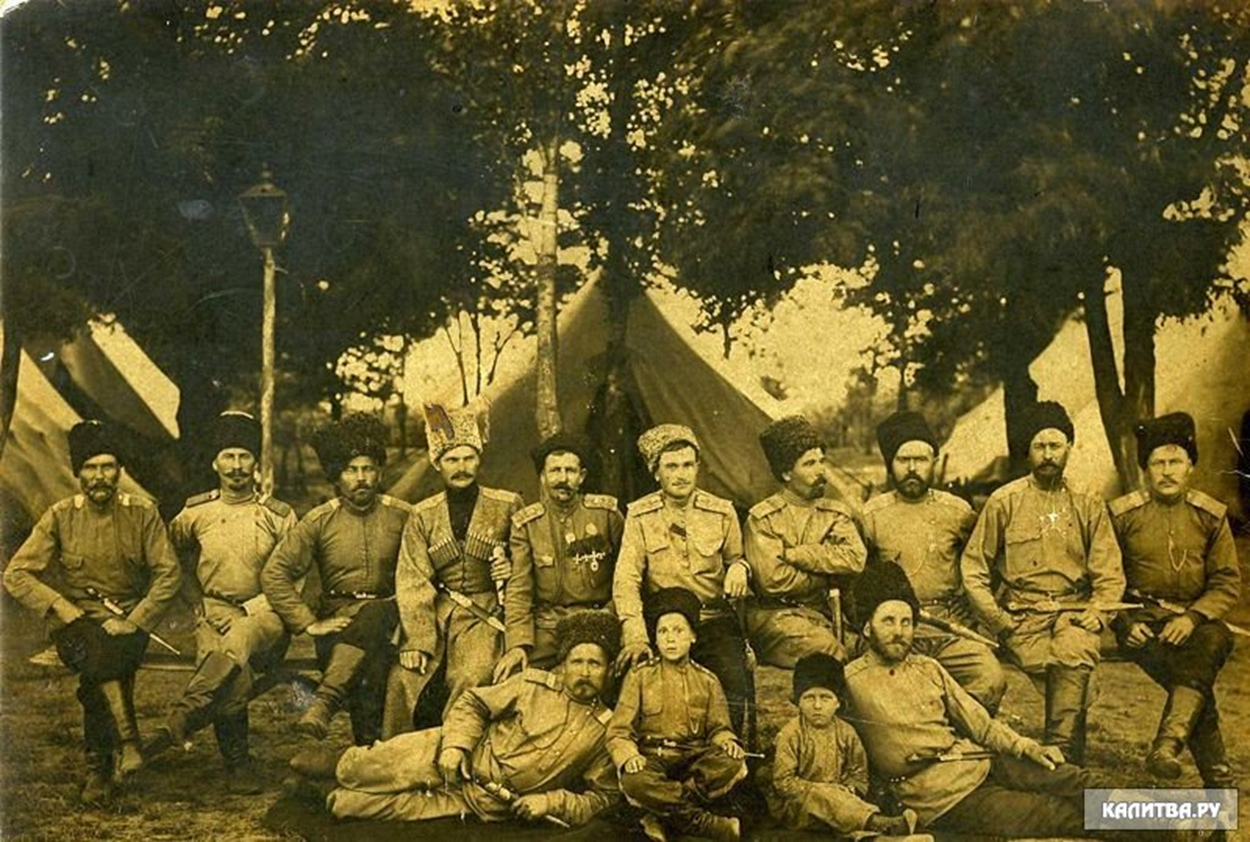 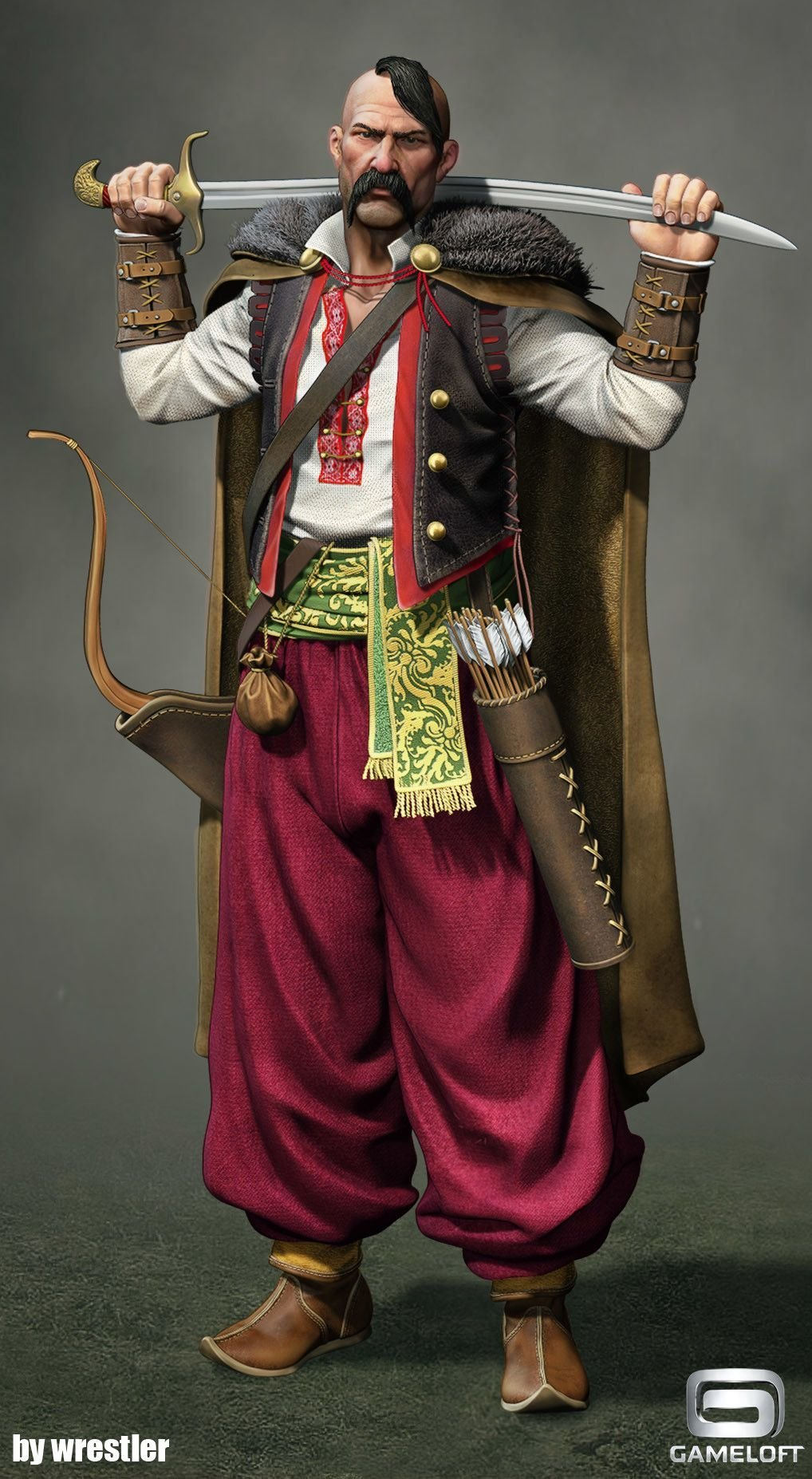 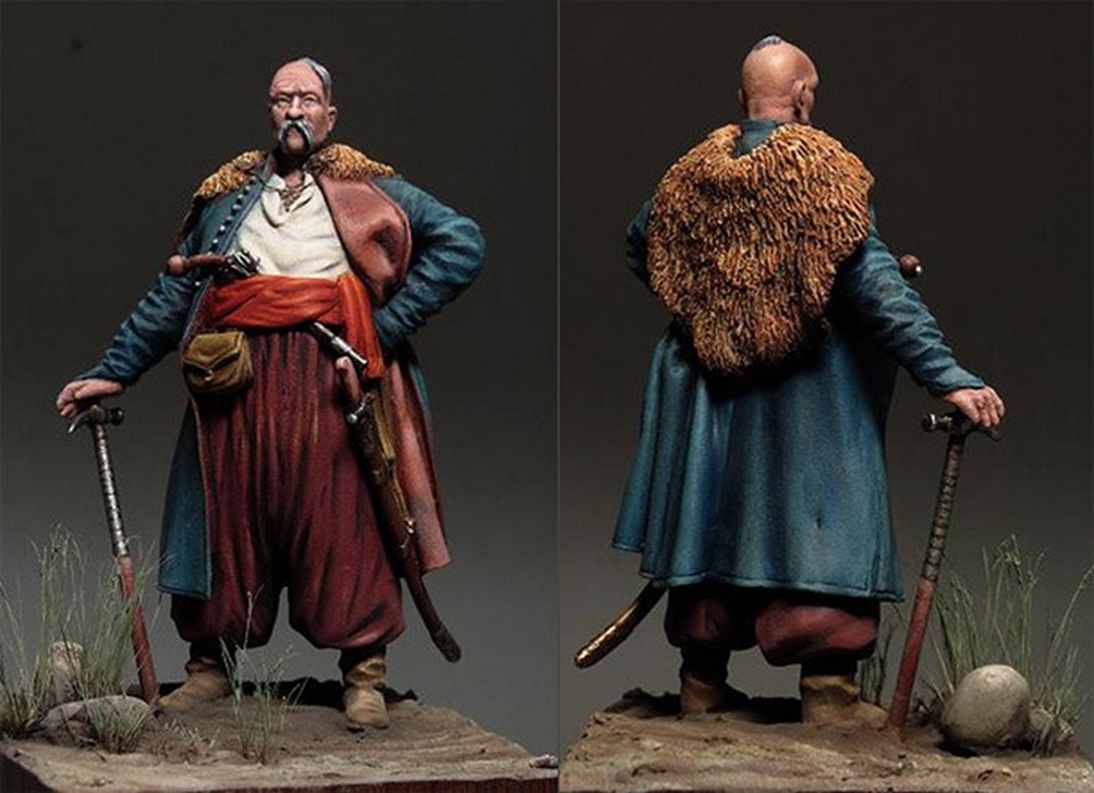 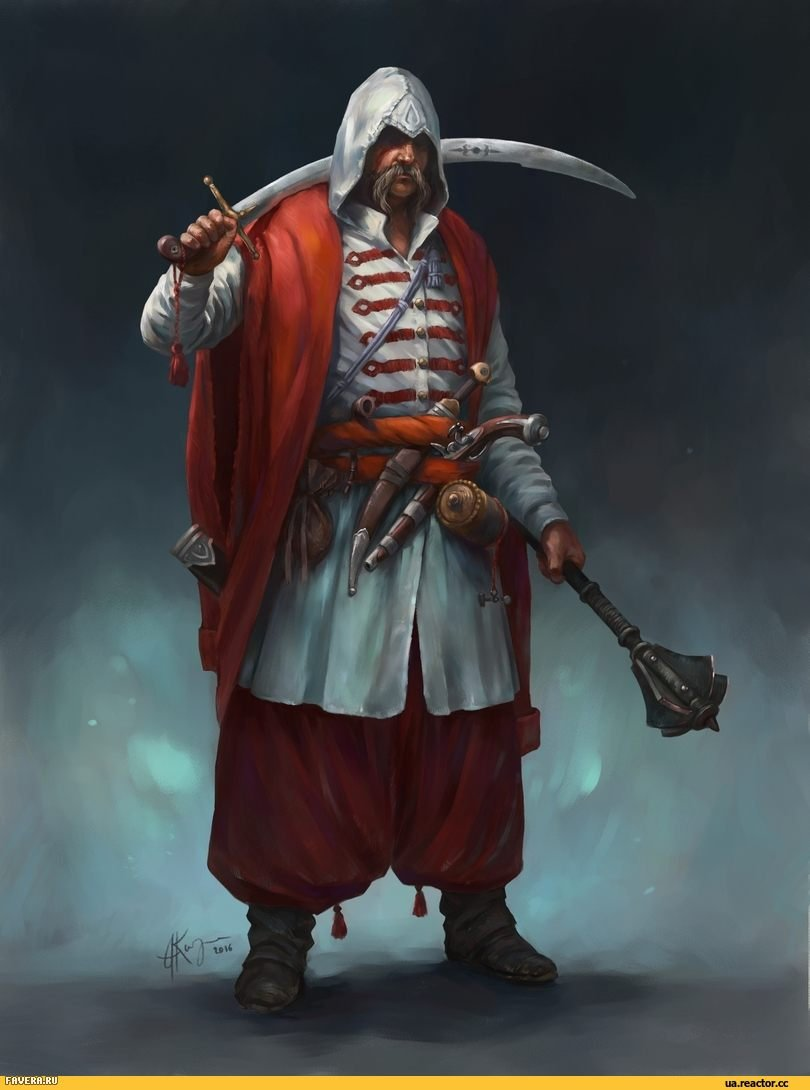 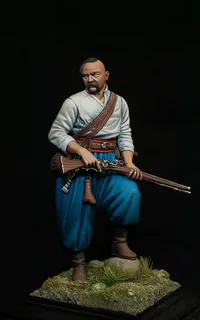 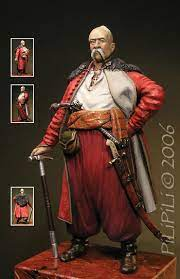 Рубаха (бешмет)
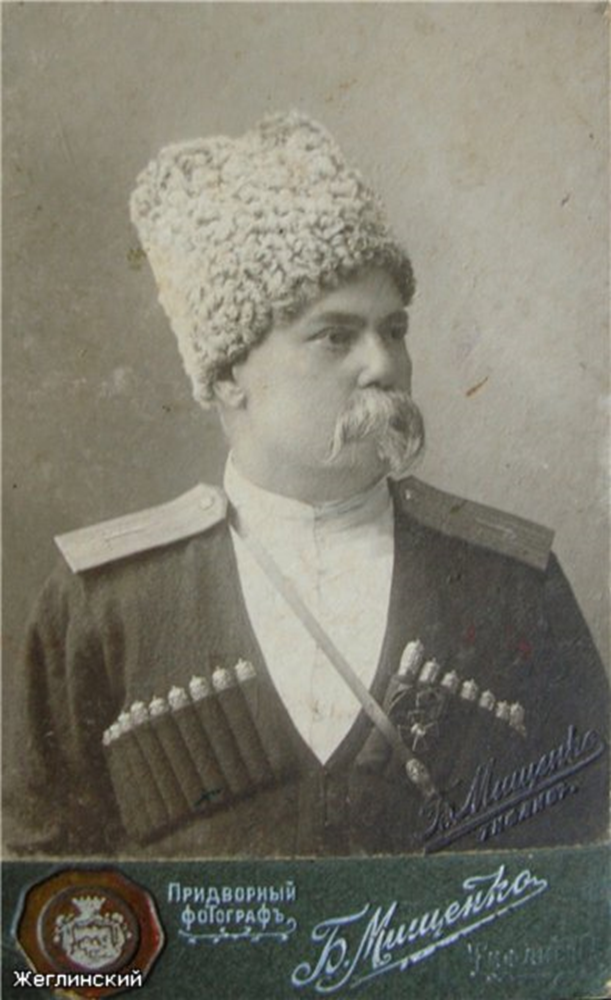 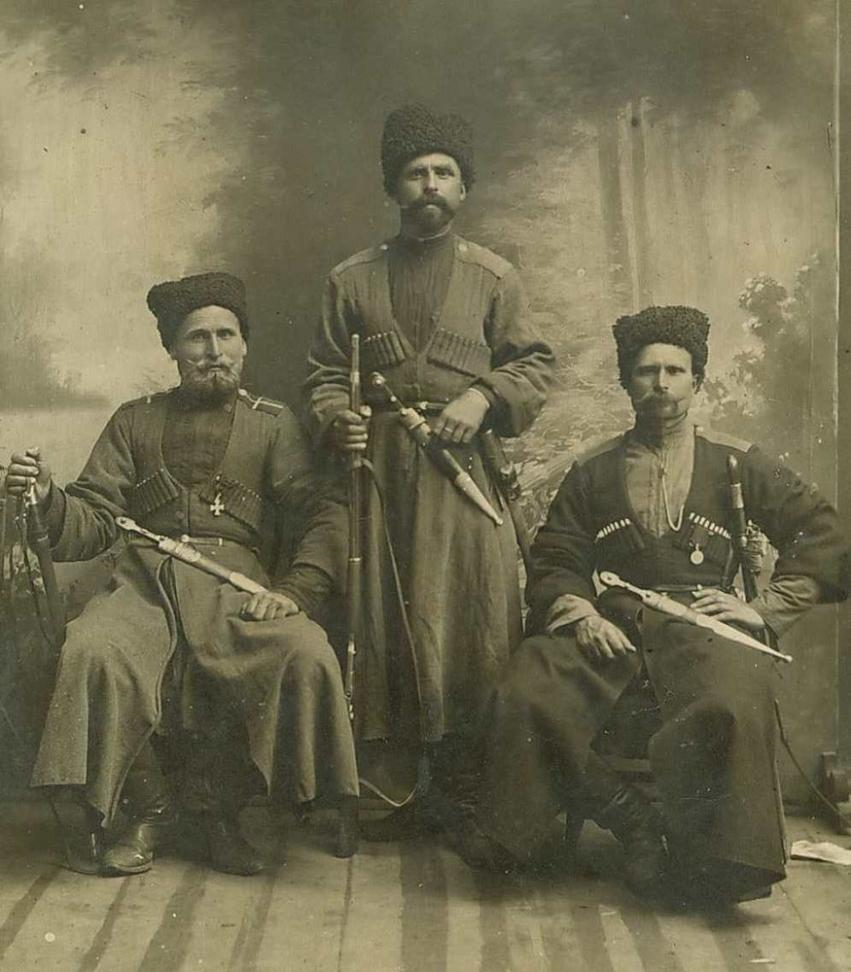 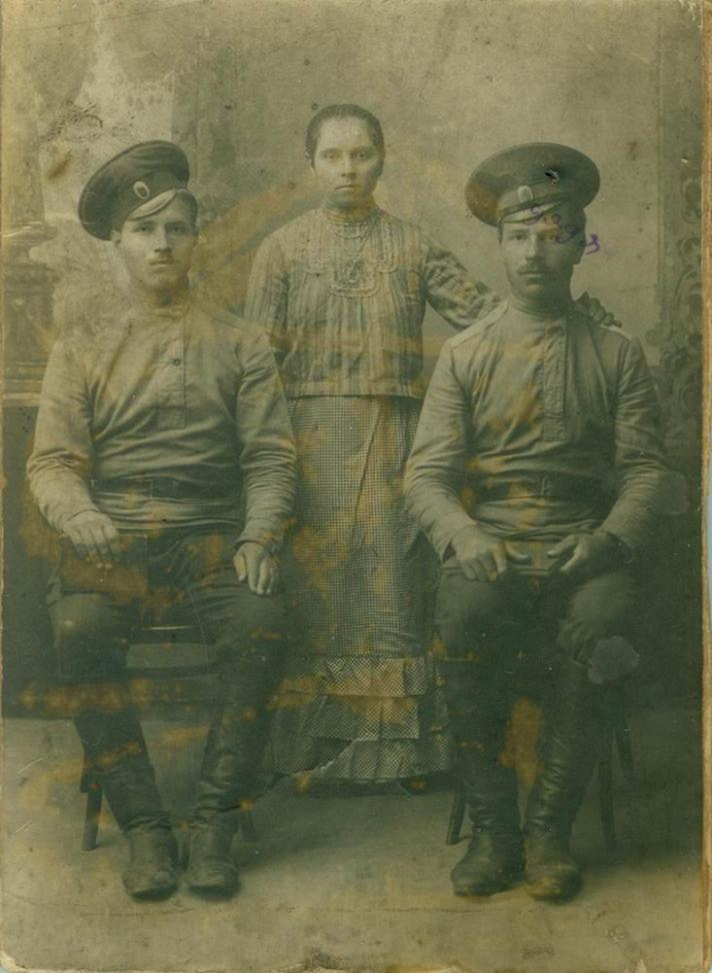 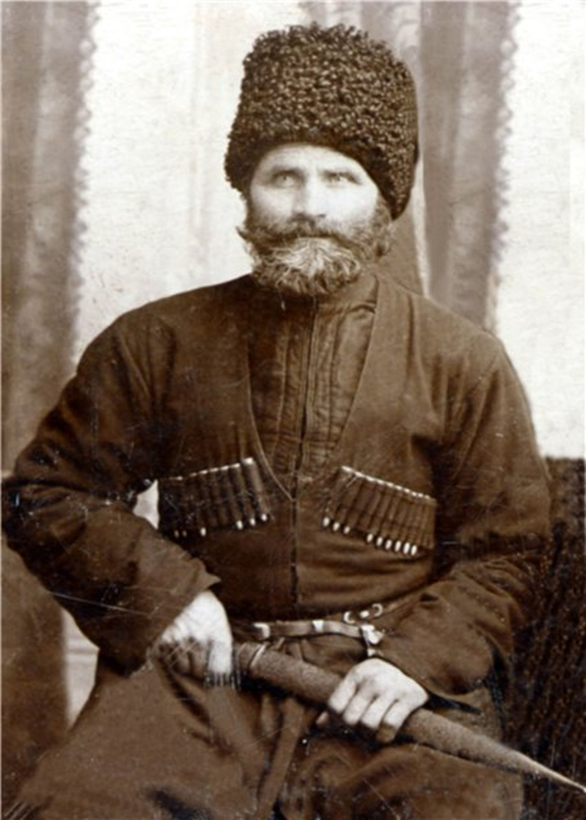 Кубанка
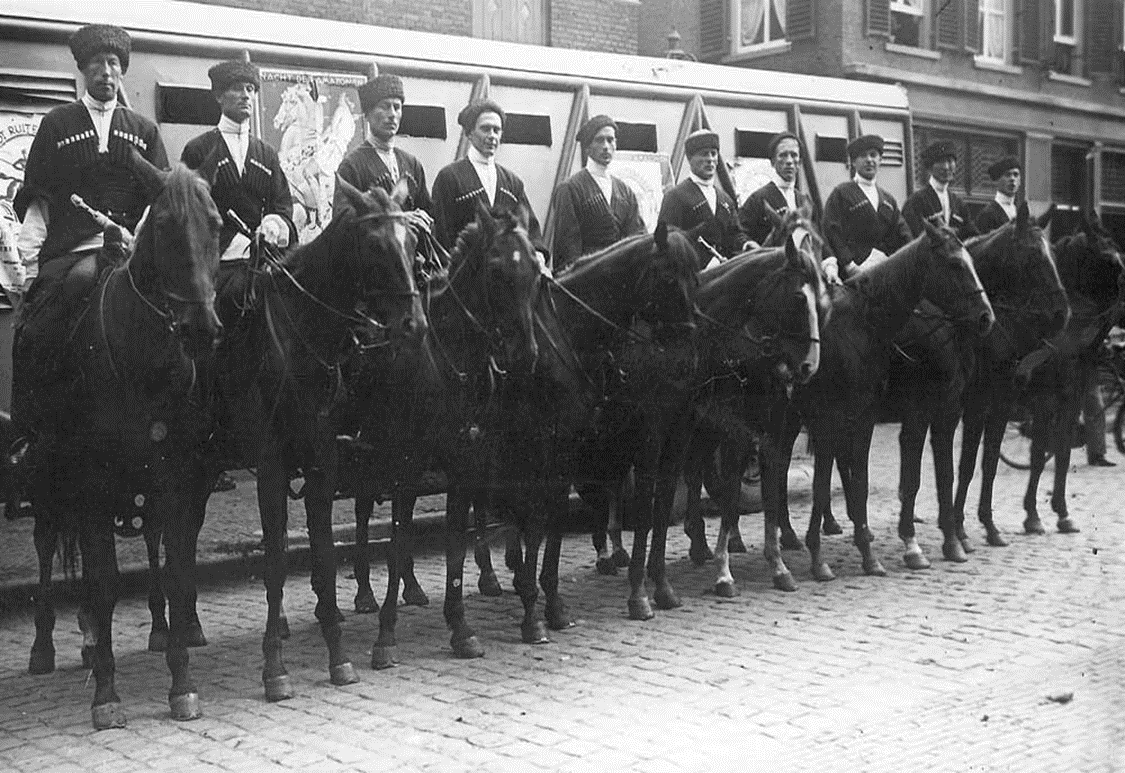 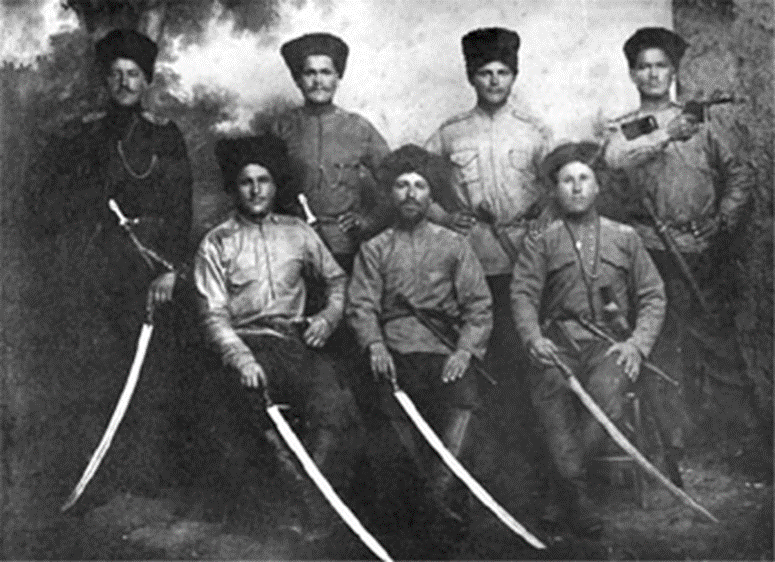 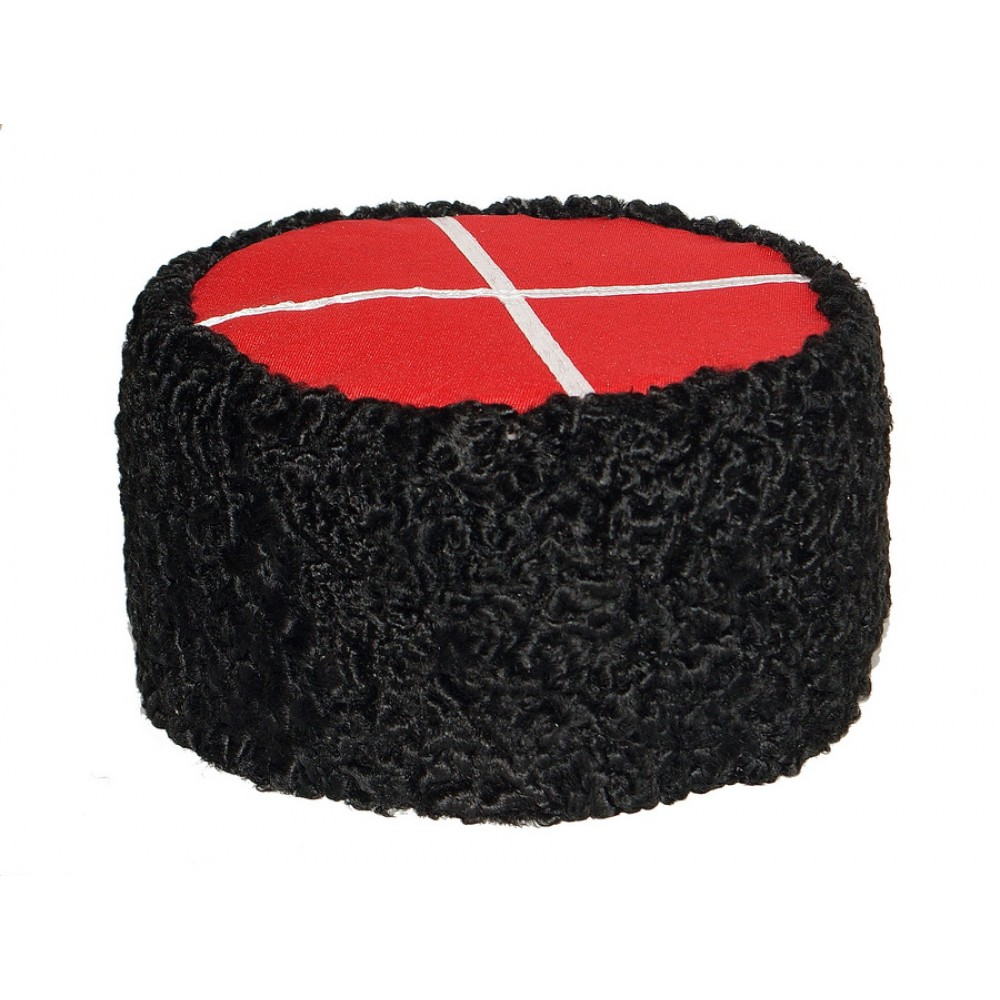 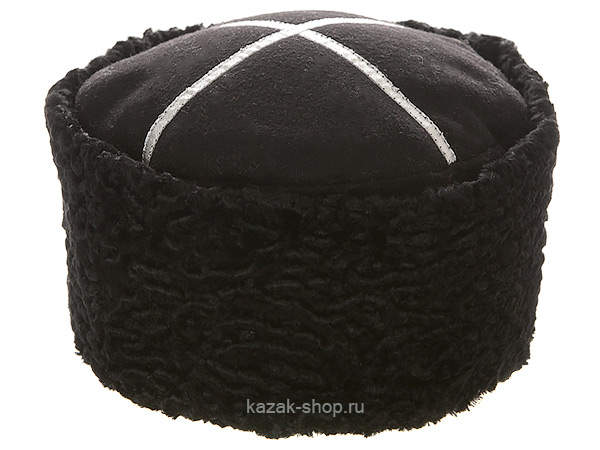 Башлык
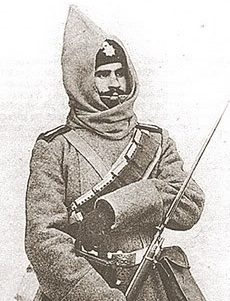 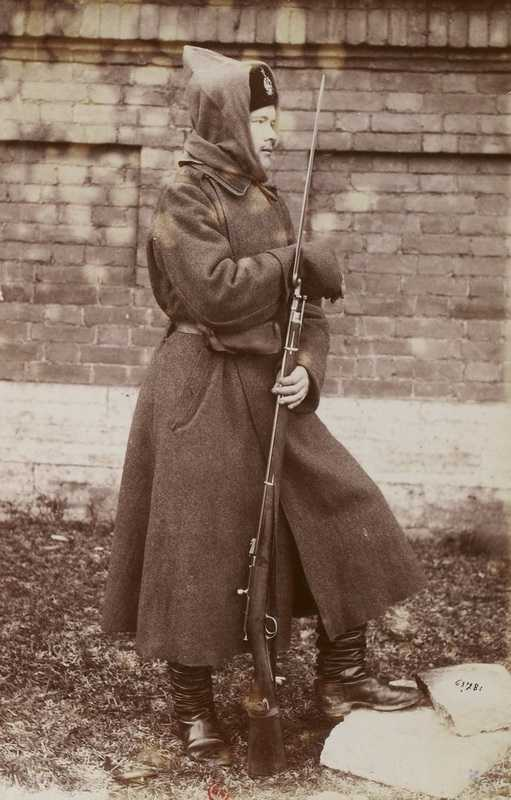 Сапоги
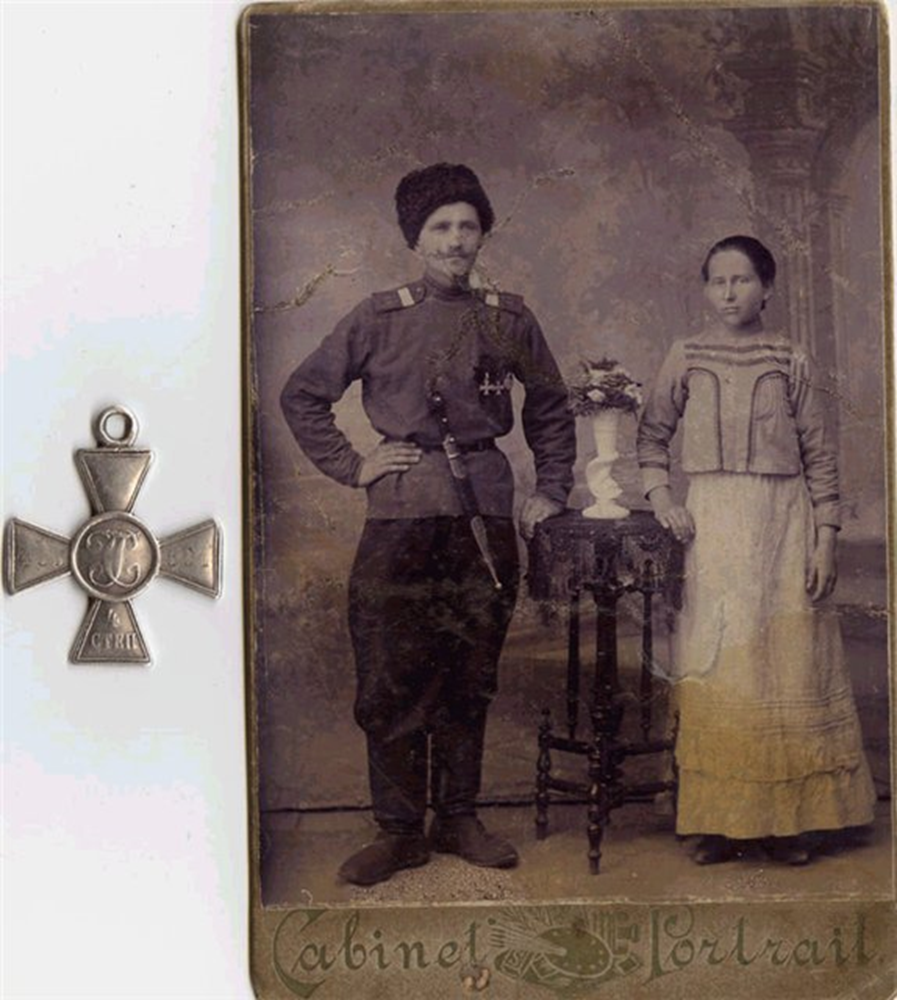 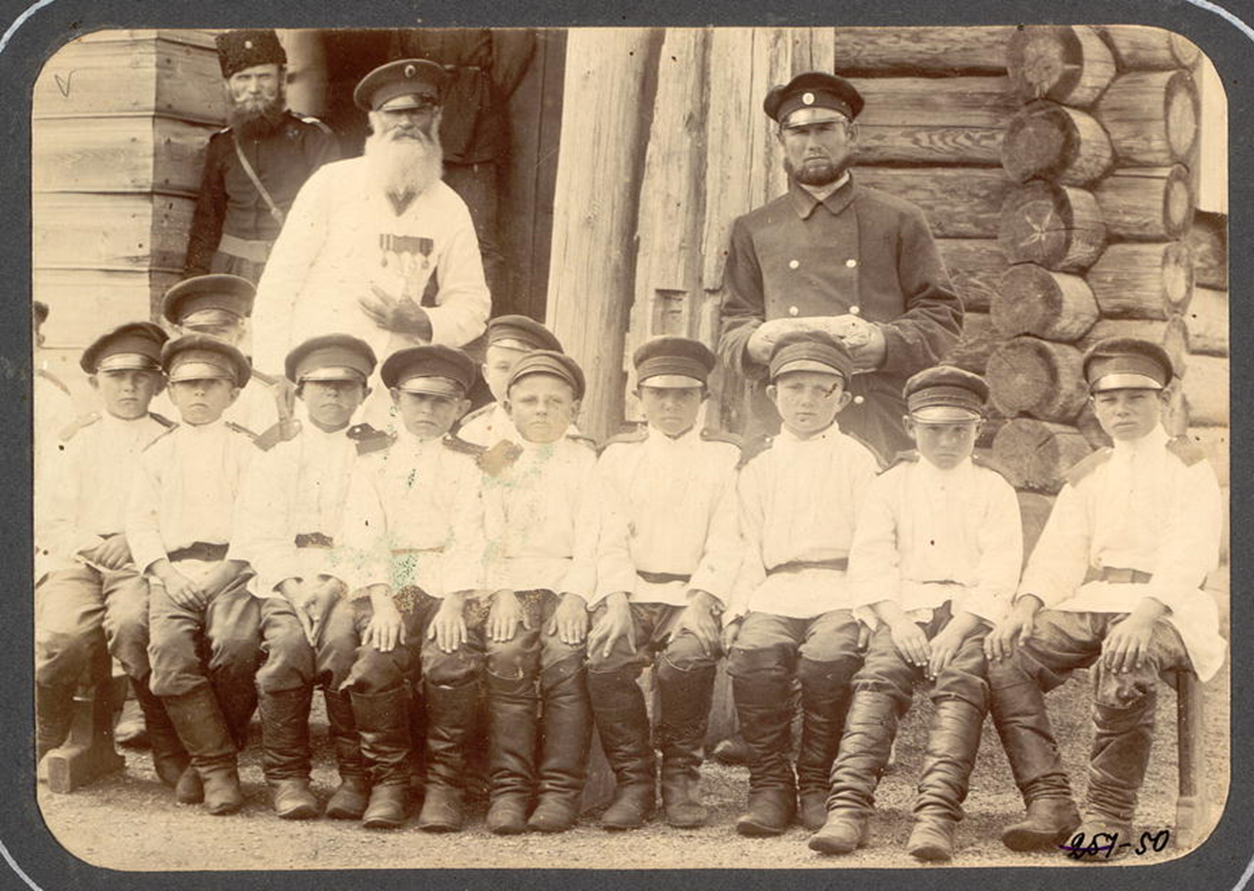 Мужские пояса
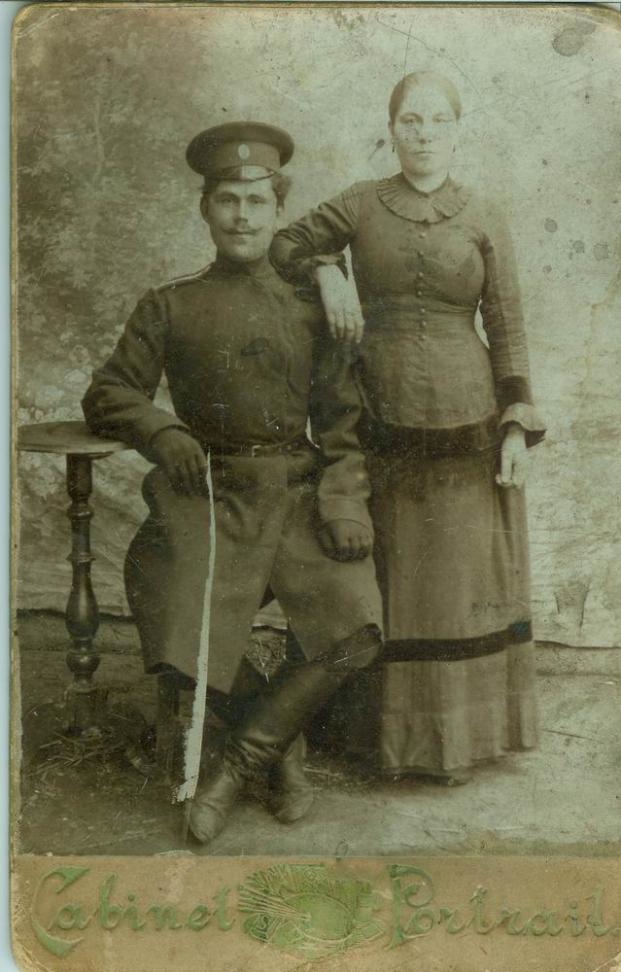 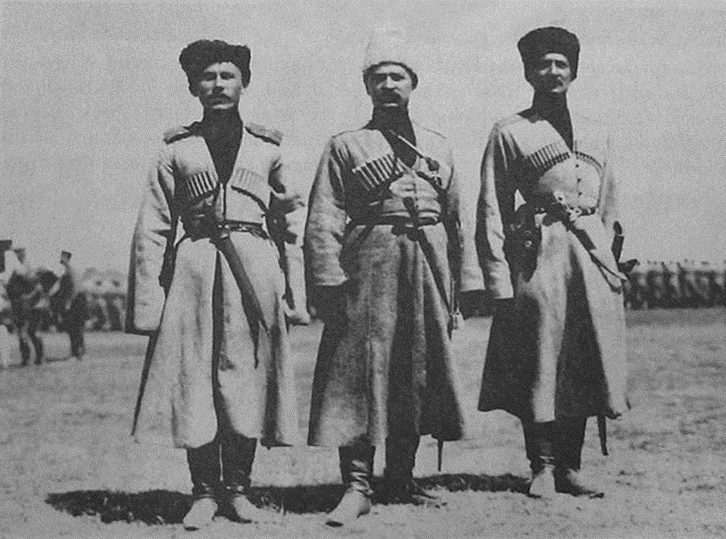 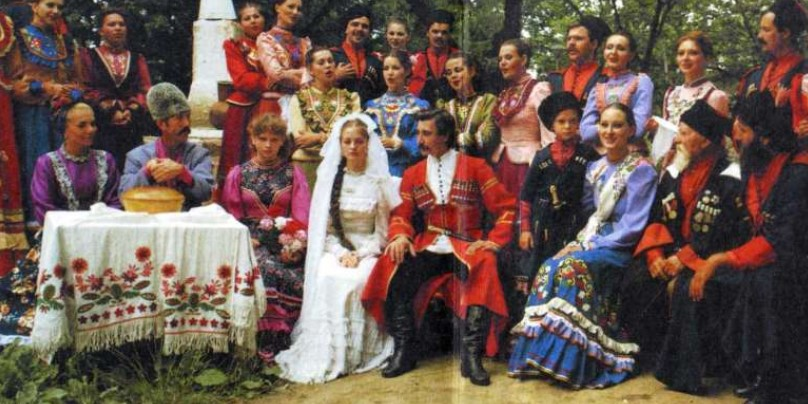 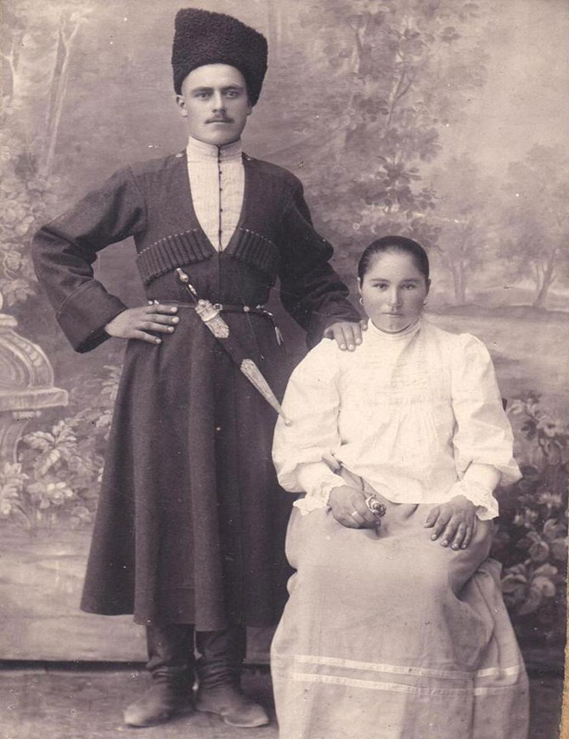 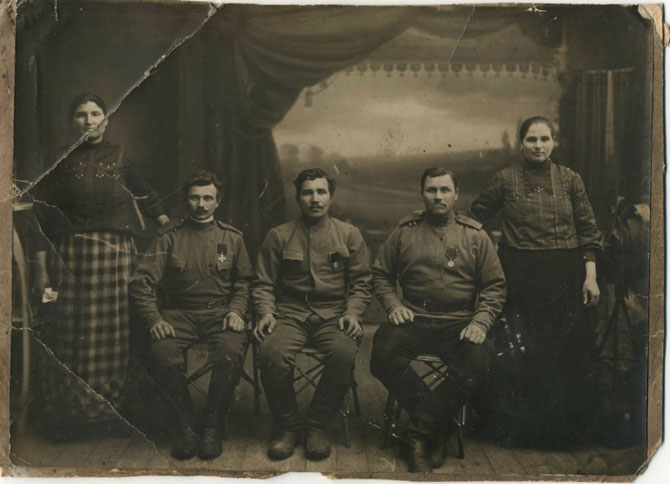 Рубаха
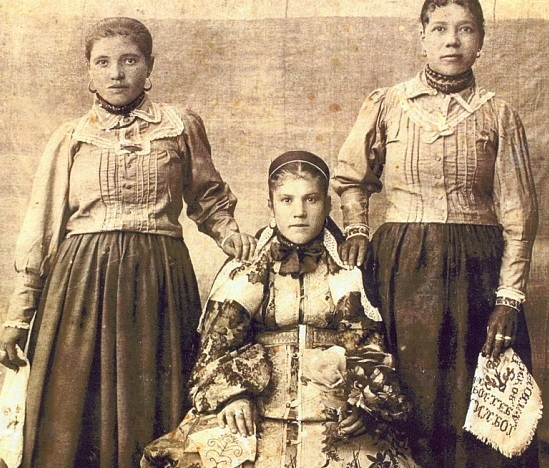 Юбка
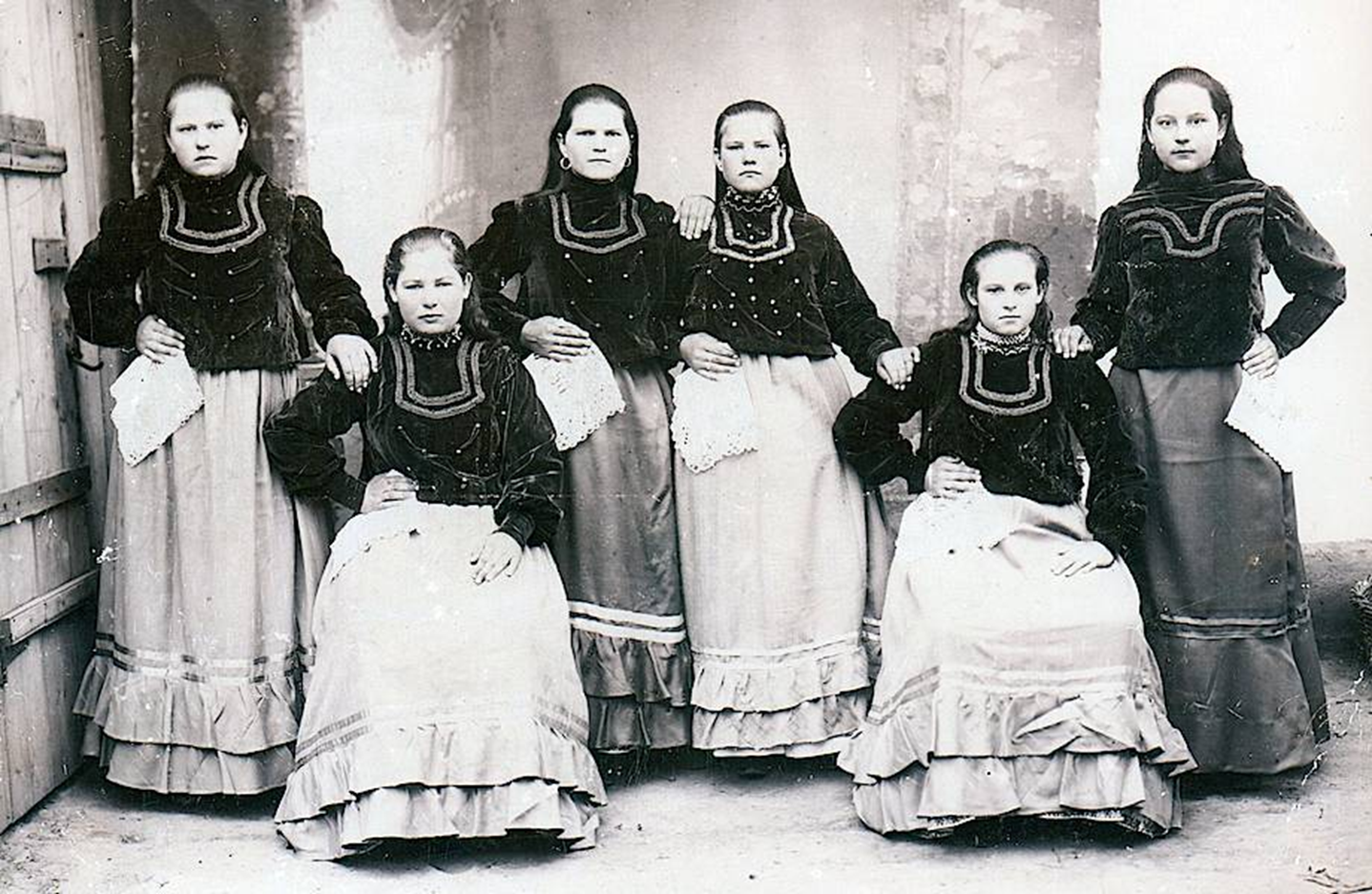 возрастные различия в одежде
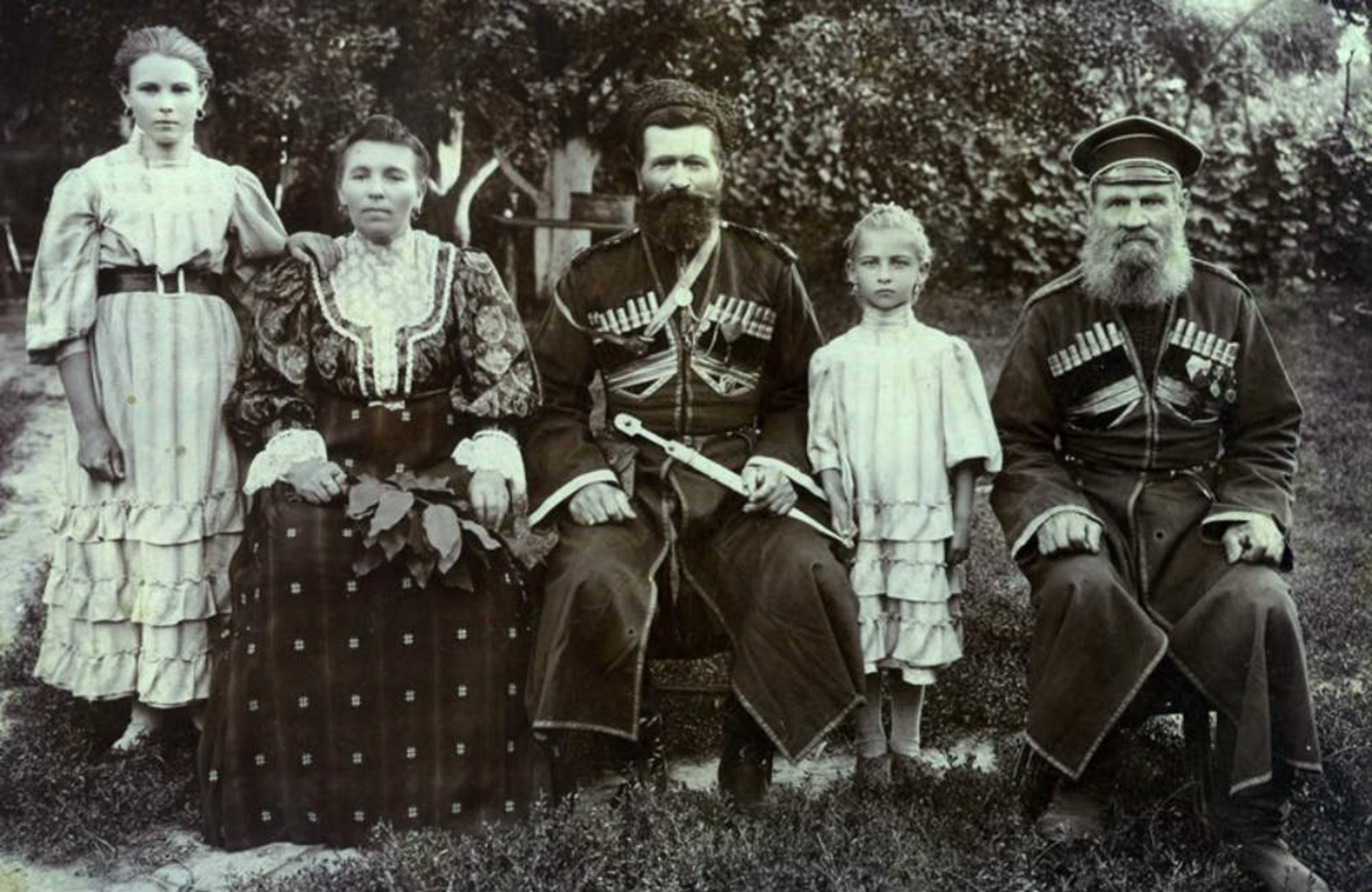 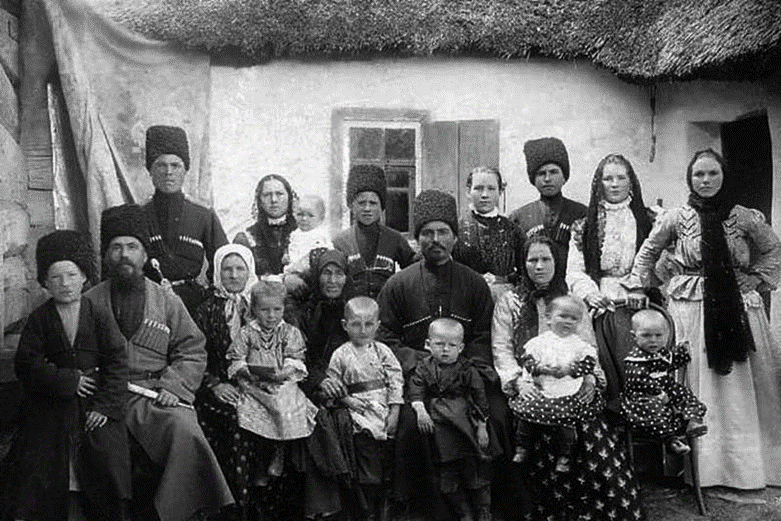 Головной убор
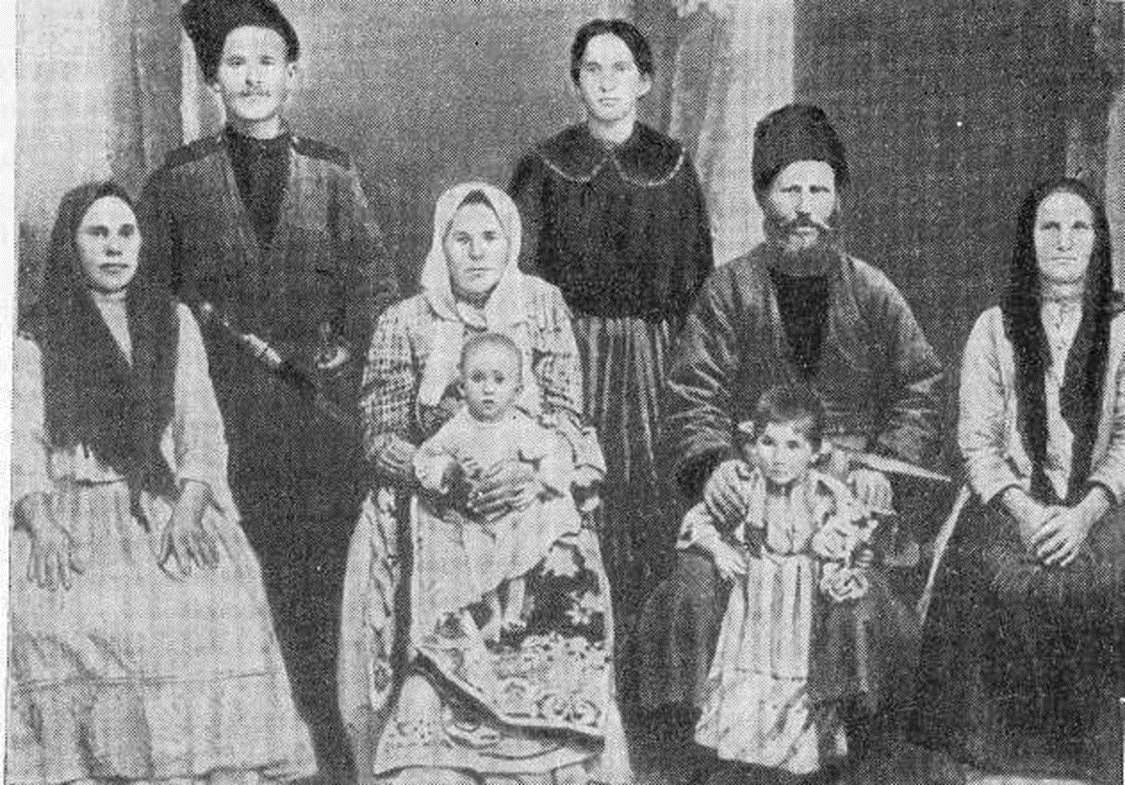 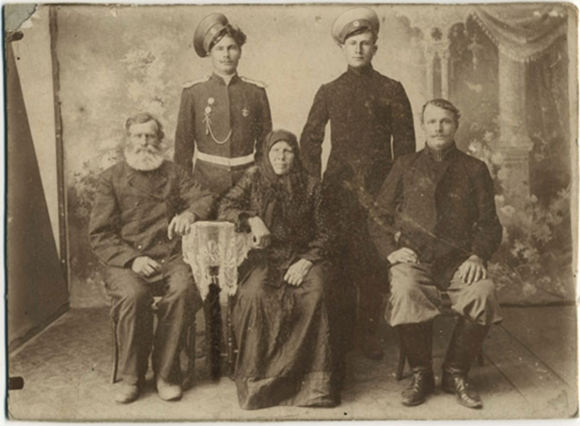 файшонка
повойник
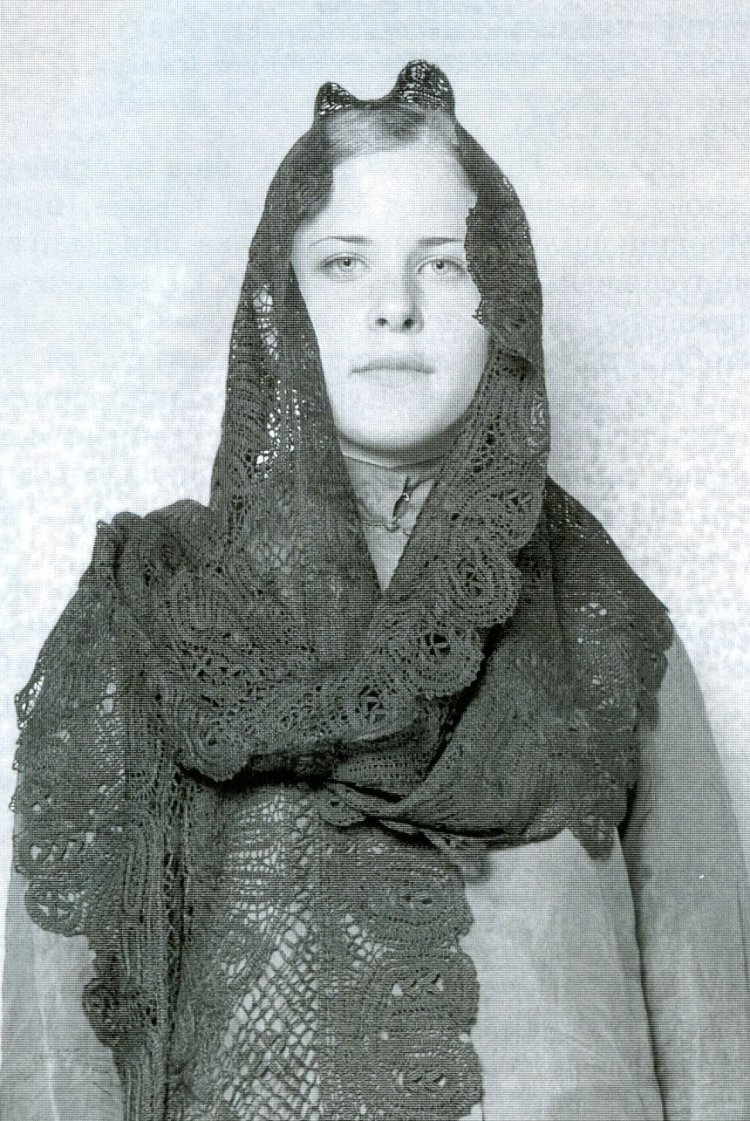 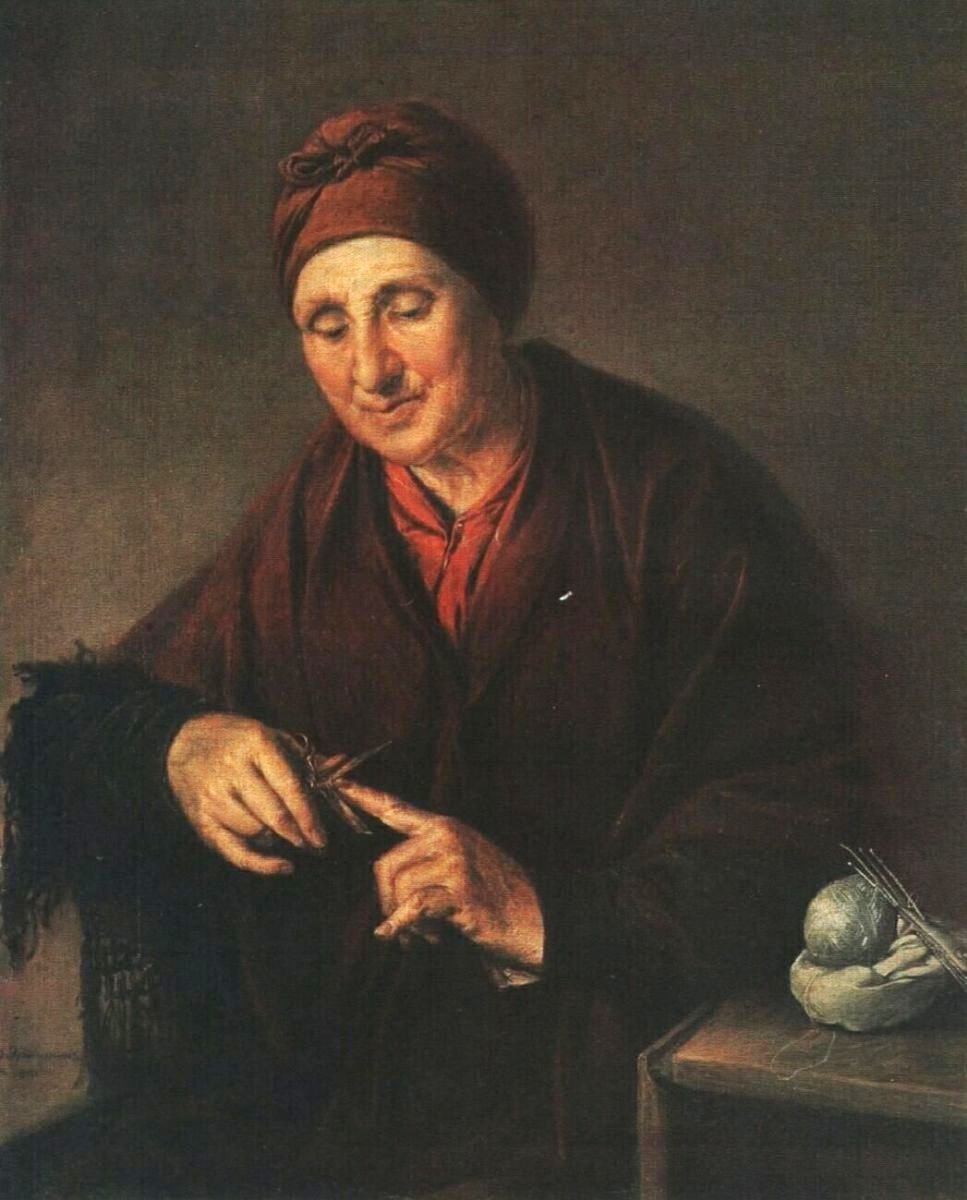 чирики
валенки
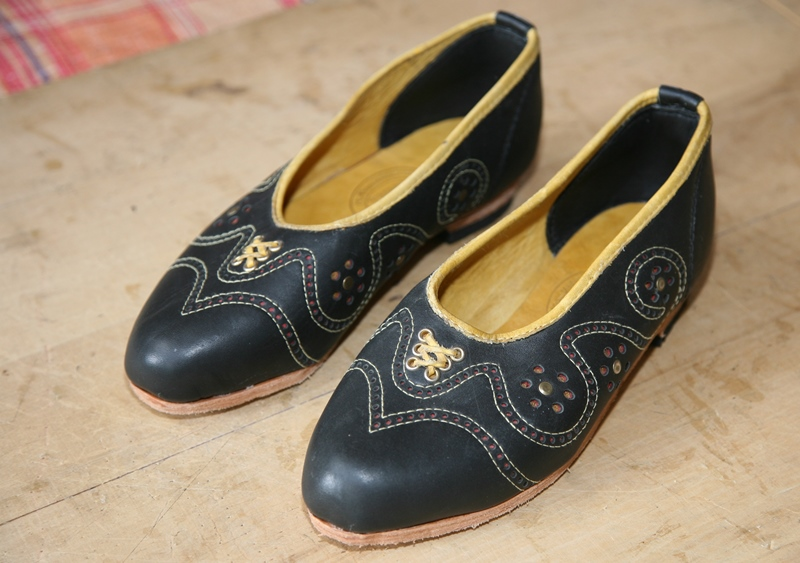 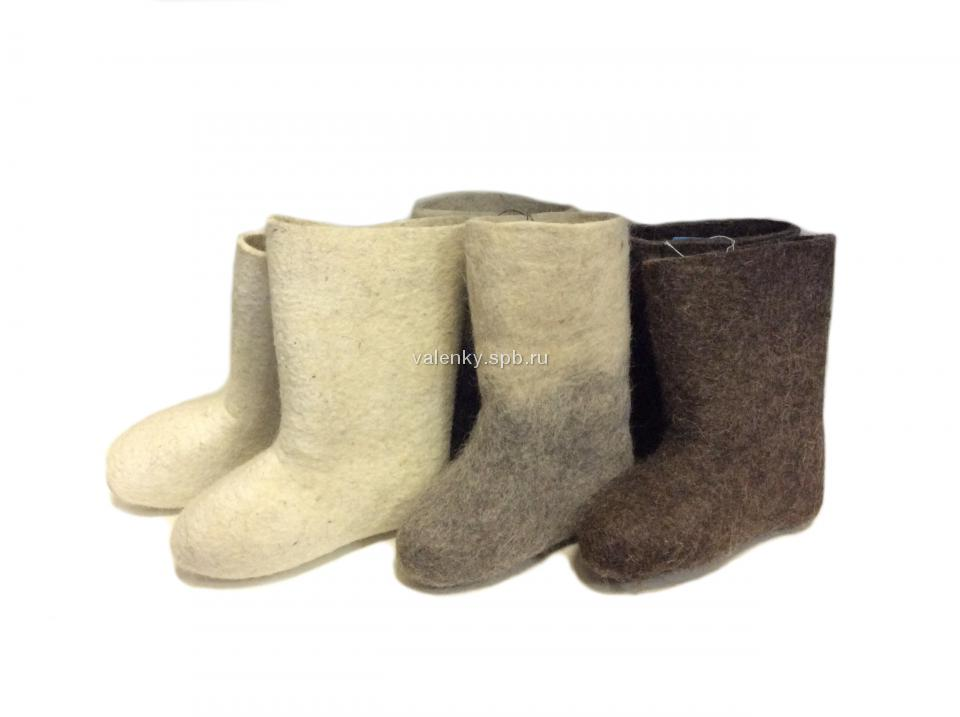 ичиги
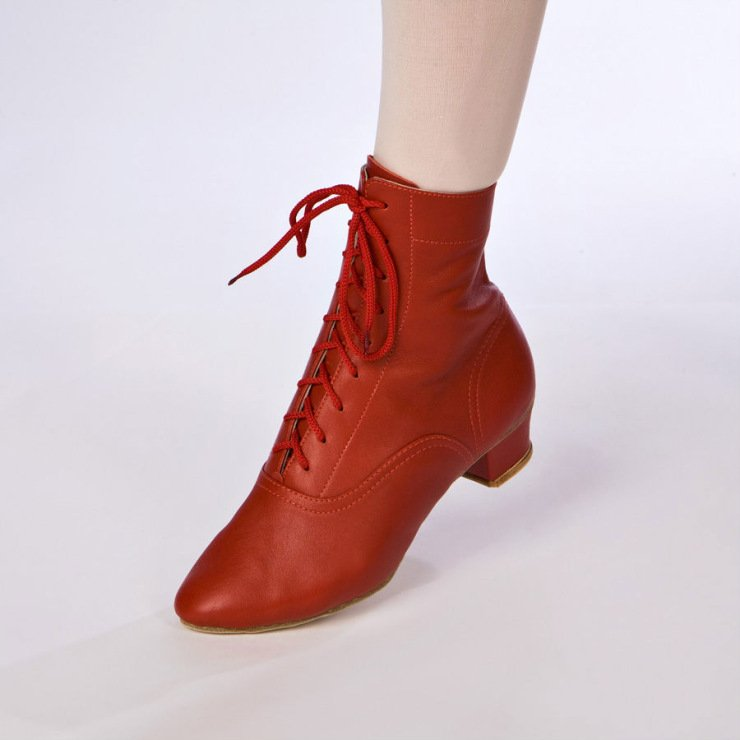 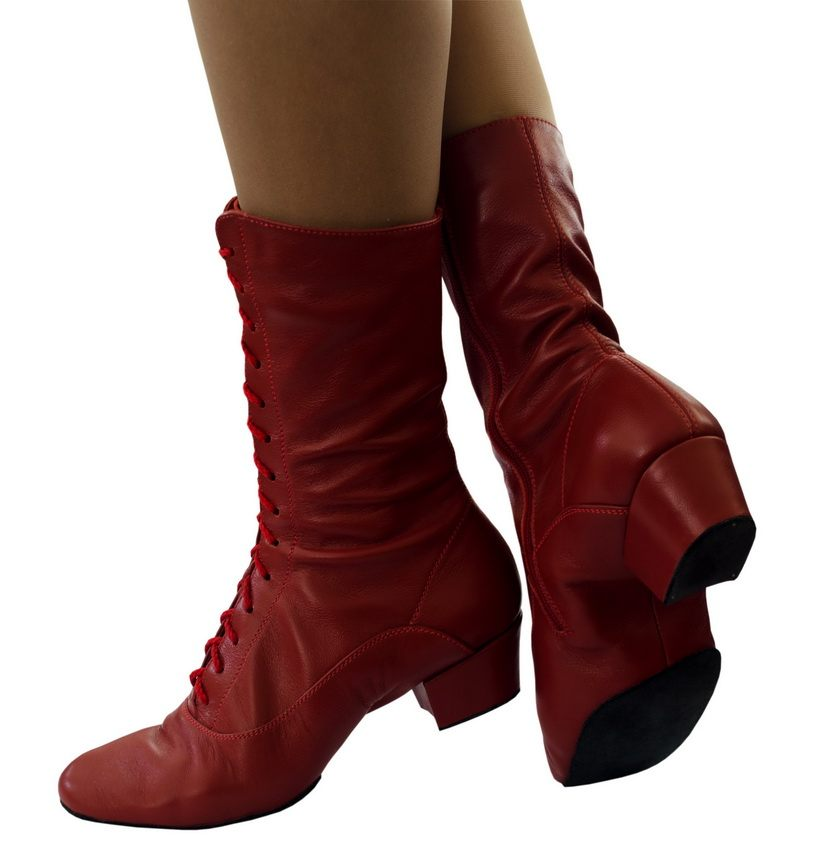 Самопроверка:
Что входит в кубанский народный костюм казака?
Что входит в кубанский народный костюм казачки?
Что интересного мы узнали?
Что вам запомнилось больше всего?
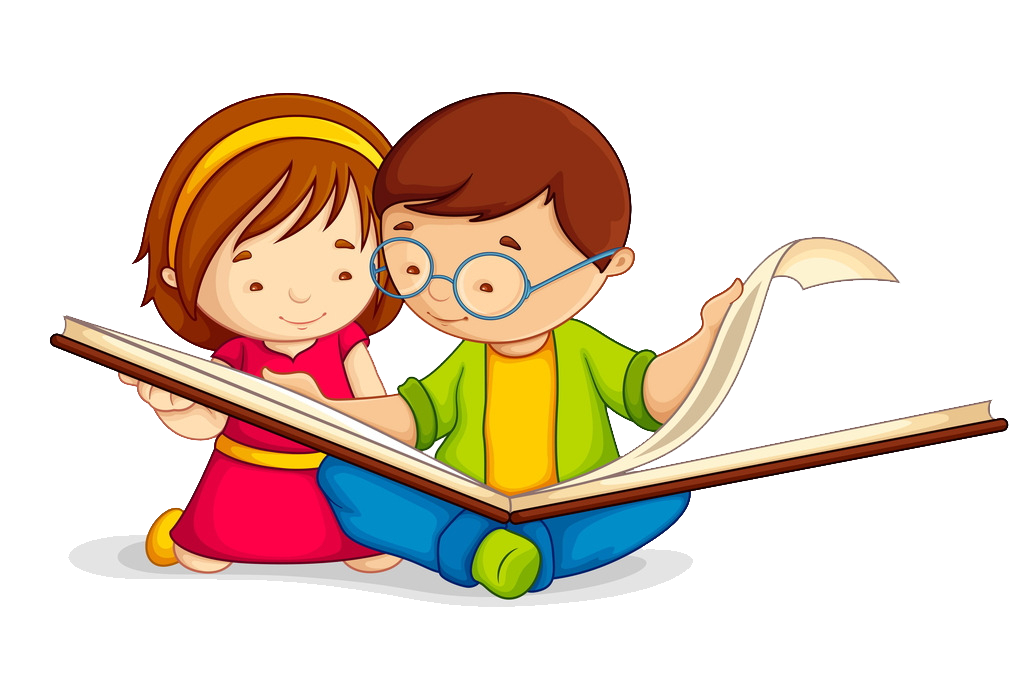 •	Черкеска
•	Шаровары
•	Рубаха (бешмет)
•	Кубанка
•	Башлык
•	Сапоги
•	Длинная рубаха
•	Сапожки на каблучке
•	Юбка
•	Головной убор
спасибо за внимание
СПИСОК ИСПОЛЬЗОВАННЫХ ИСТОЧНИКОВ
Студенецкая Е. Н. Одежда народов Северного Кавказа. XVIII—XX вв.—М., Наука. 1989. 288 с.
Межрегиональный информационный сайт. Сетевое издание «Мирмол» зарегистрирован в Федеральной службе по надзору в сфере связи, информационных технологий и массовых коммуникаций [Электронный ресурс]. – 2018. - URL: 
https://mirmol.ru/blogs/zhenskij-kazachij-kostjum/ (дата обращения 15.09.2023).
Copyright © Форма одежды "Форма Одежды" [Электронный ресурс]. - URL: 
https://forma-odezhda.com/encyclopedia/kubanka-1/#:~:text=%D0%98%D0%B7%D0%BD%D0%B0%D1%87%D0%B0%D0%BB%D1%8C%D0%BD%D0%BE%20%D0%BA%D1%83%D0%B1%D0%B0%D0%BD%D0%BA%D0%B0%20%D0%B1%D1%8B%D0%BB%D0%B0%20%C2%AB%D0%B2%20%D0%B4%D0%B2%D0%B5,%D1%88%D0%B0%D0%BF%D0%BA%D0%B0%D1%85%20%D1%87%D0%B5%D1%80%D0%B5%D0%B7%20%D0%BB%D0%B5%D1%81%D0%B0%20%D0%B8%20%D0%B7%D0%B0%D1%80%D0%BE%D1%81%D0%BB%D0%B8 (дата обращения 15.09.2023).
© 2009–2024 Антикварный магазин «Лавка старины» [Электронный ресурс]. - 2022. - URL: https://www.dvaveka.ru/blog/bashlyk-ne-blyudo-a-uniforma-istoriya-poyavleniya-veshchi-so-smeshnym-nazvaniem/ (дата обращения 15.09.2023).
GigaBaza.ru - документарное хранилище [Электронный ресурс]. - URL:
https://gigabaza.ru/doc/26572.html (дата обращения 15.09.2023).